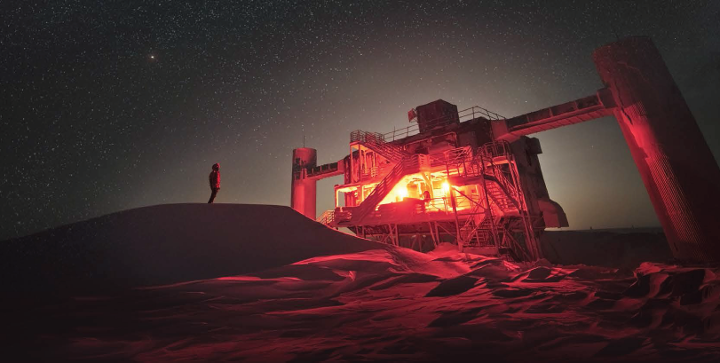 IceCube MasterClass

Georgia Tech - 2023
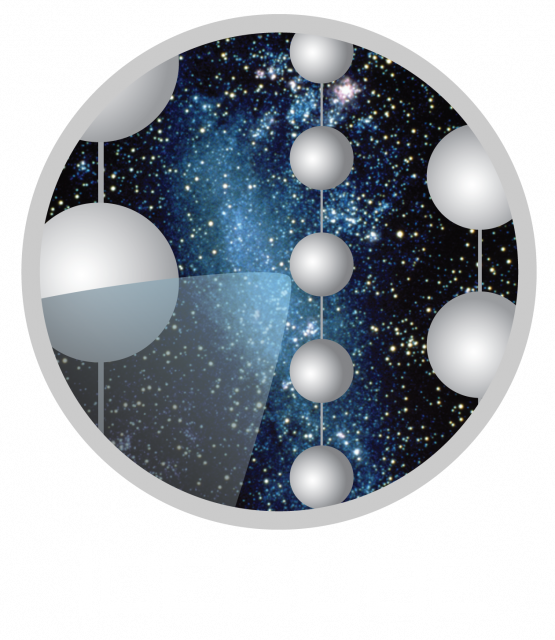 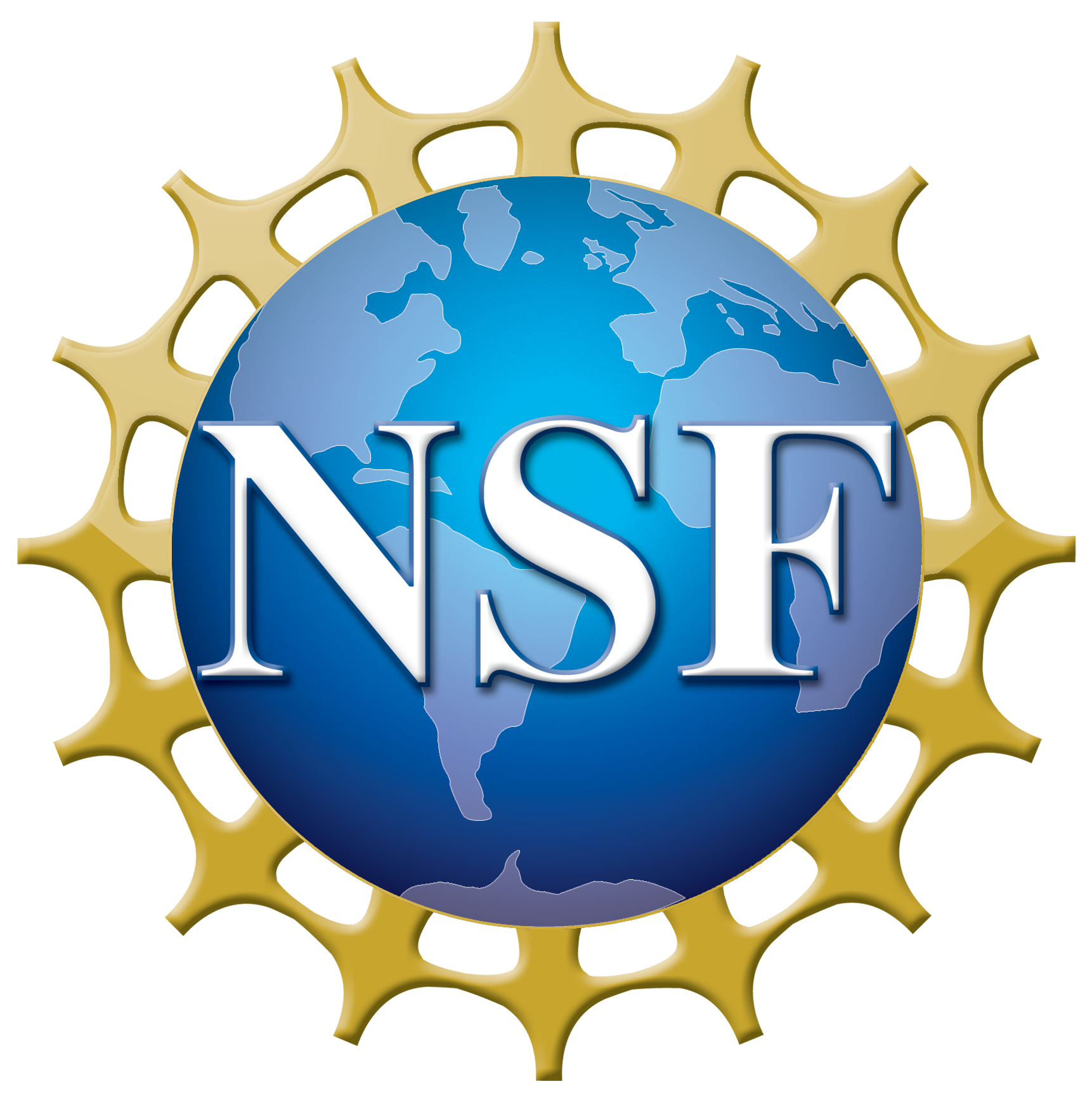 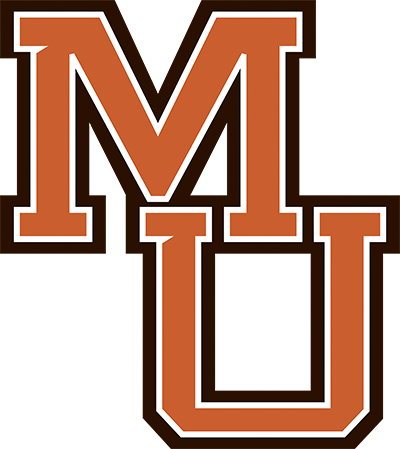 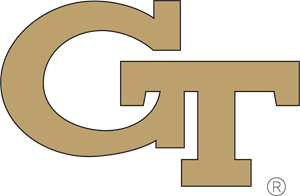 Meet the Team: Frank McNally
Assistant Professor of Physics at Mercer University
Education:
BA Physics, 2009Carleton College, Northfield MN
PhD Physics, 2015U. Wisconsin - Madison, Madison WI
Research Interests:
Particle Astrophysics, Cosmic Rays and Machine Learning
IceCube 2006 - present
Hobbies:
Video games, ultimate frisbee
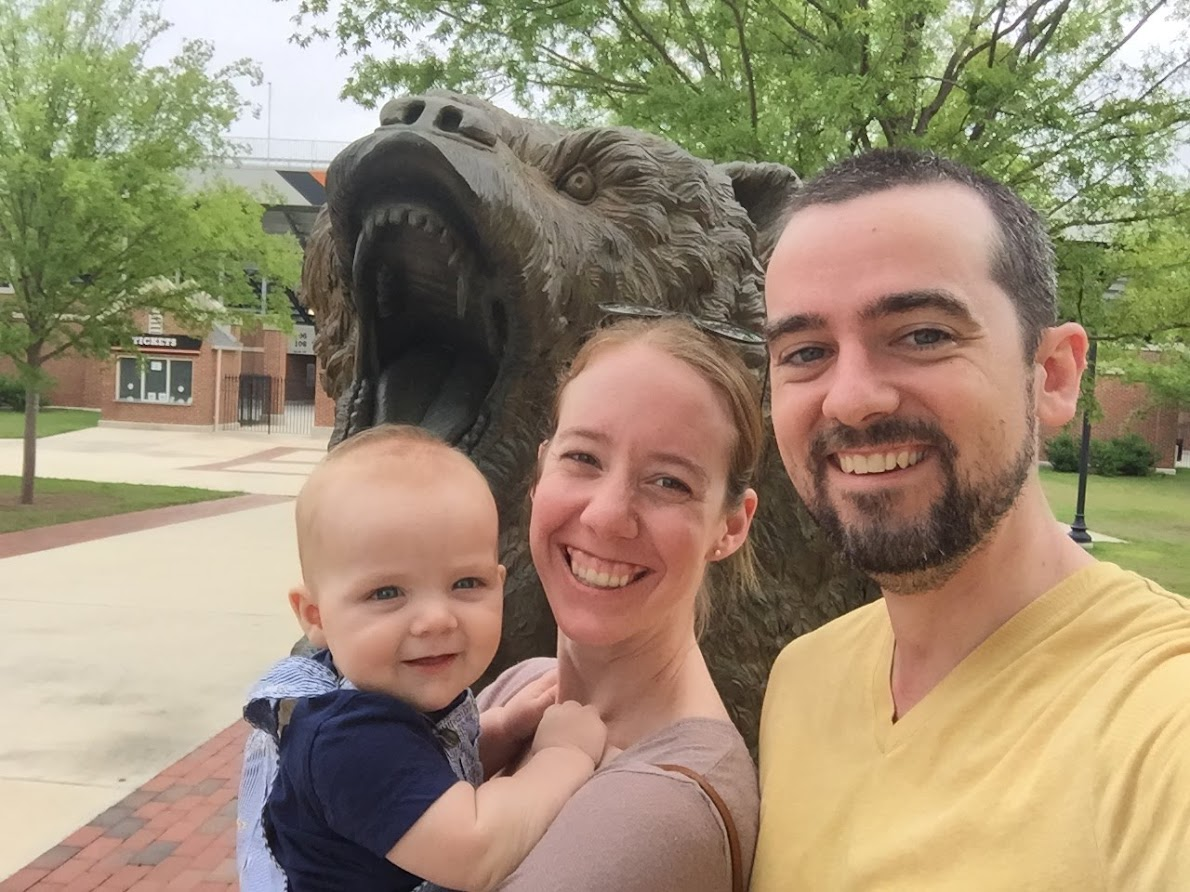 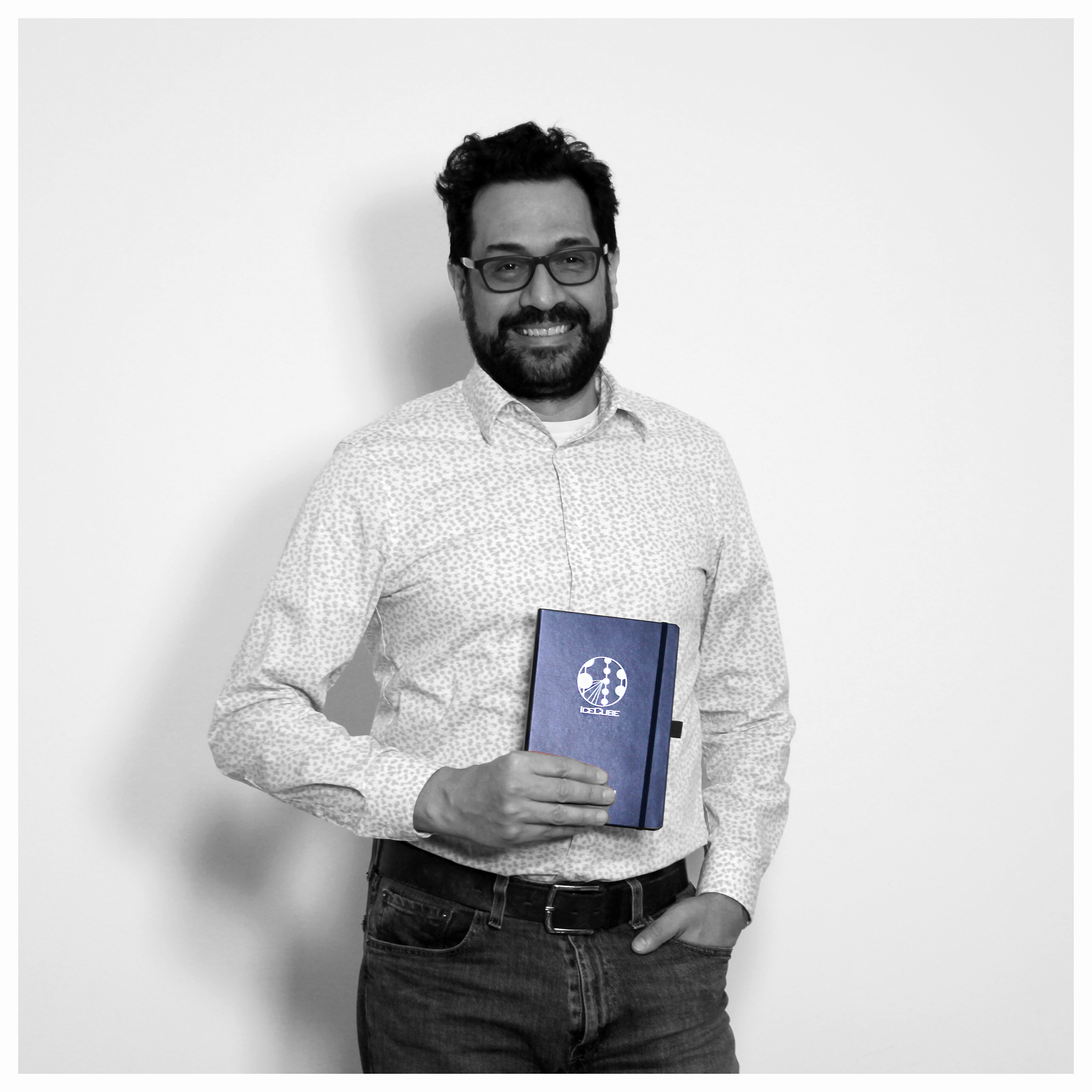 Meet the Team: Ignacio Taboada
Professor of Physics at Georgia Tech
Education:
BSc Physics, 1994U. Simón Bolívar, Venezuela
PhD Physics and Astronomy, 2002U. Pennsylvania, Philadelphia PA
Research Interests:
Particle Astrophysics
IceCube (1998 – present)
AMANDA (1998 – 2005), HAWC (2009 – 2017), TRINITY (2020 – present), P-ONE (2022 – present) 
Hobbies
Piano, hiking
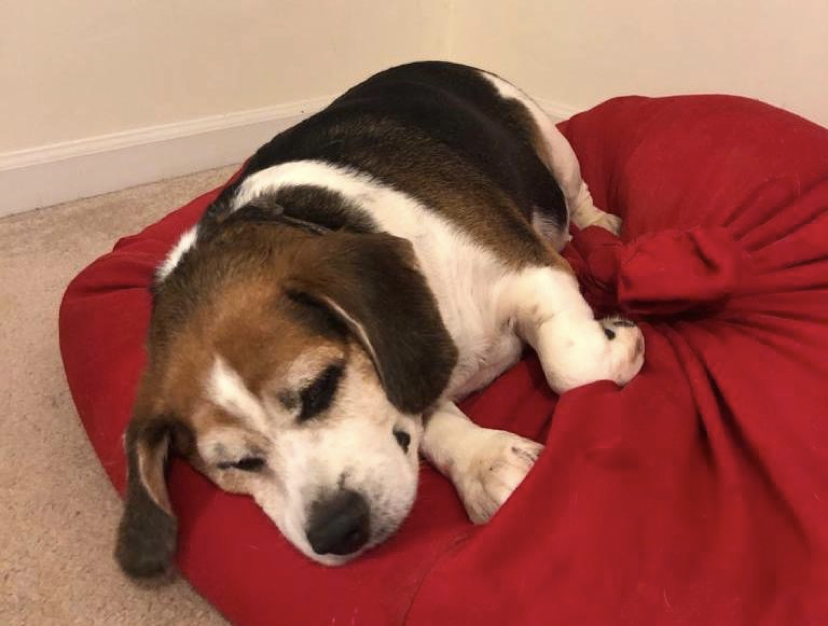 Meet the Team
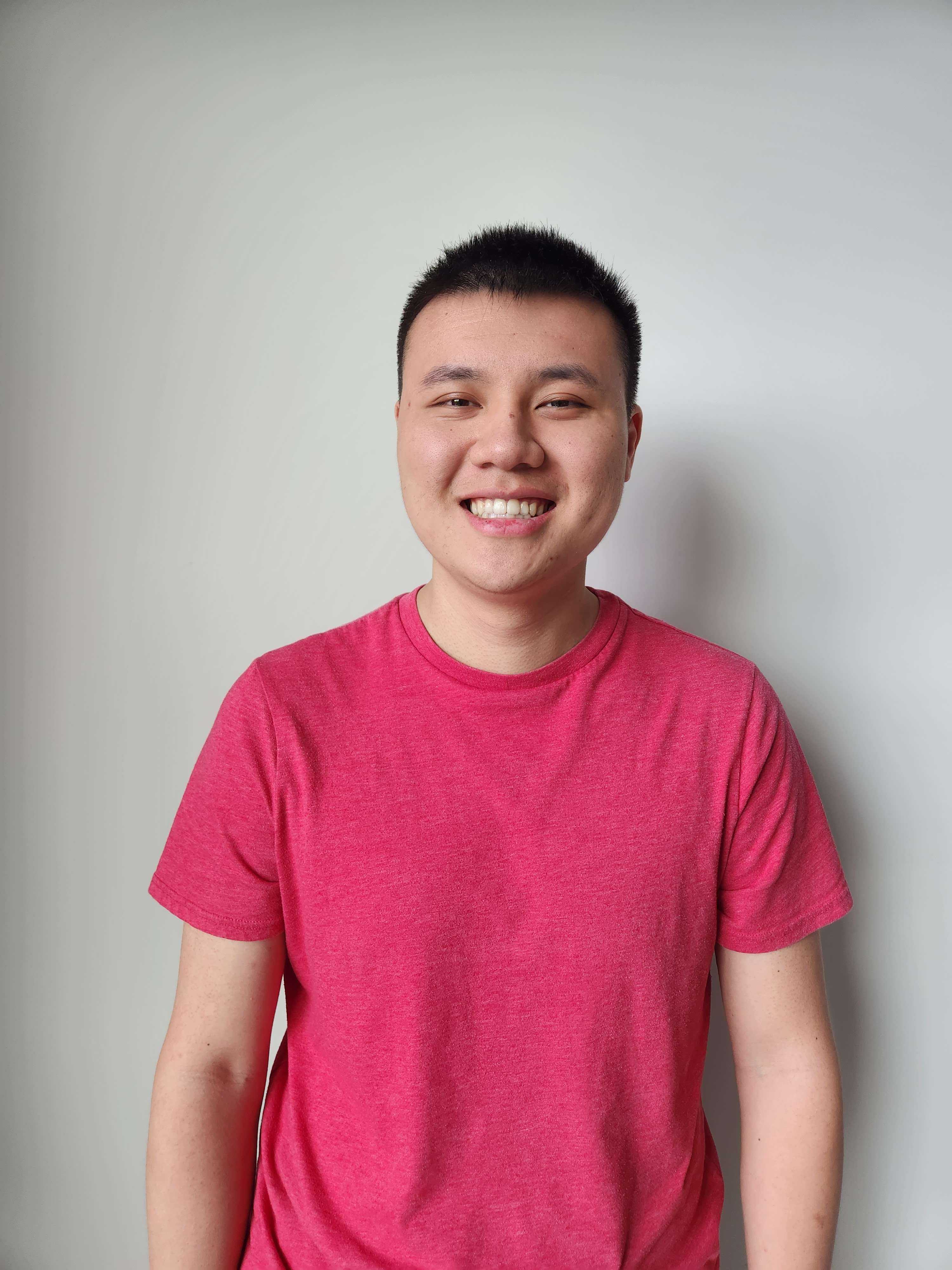 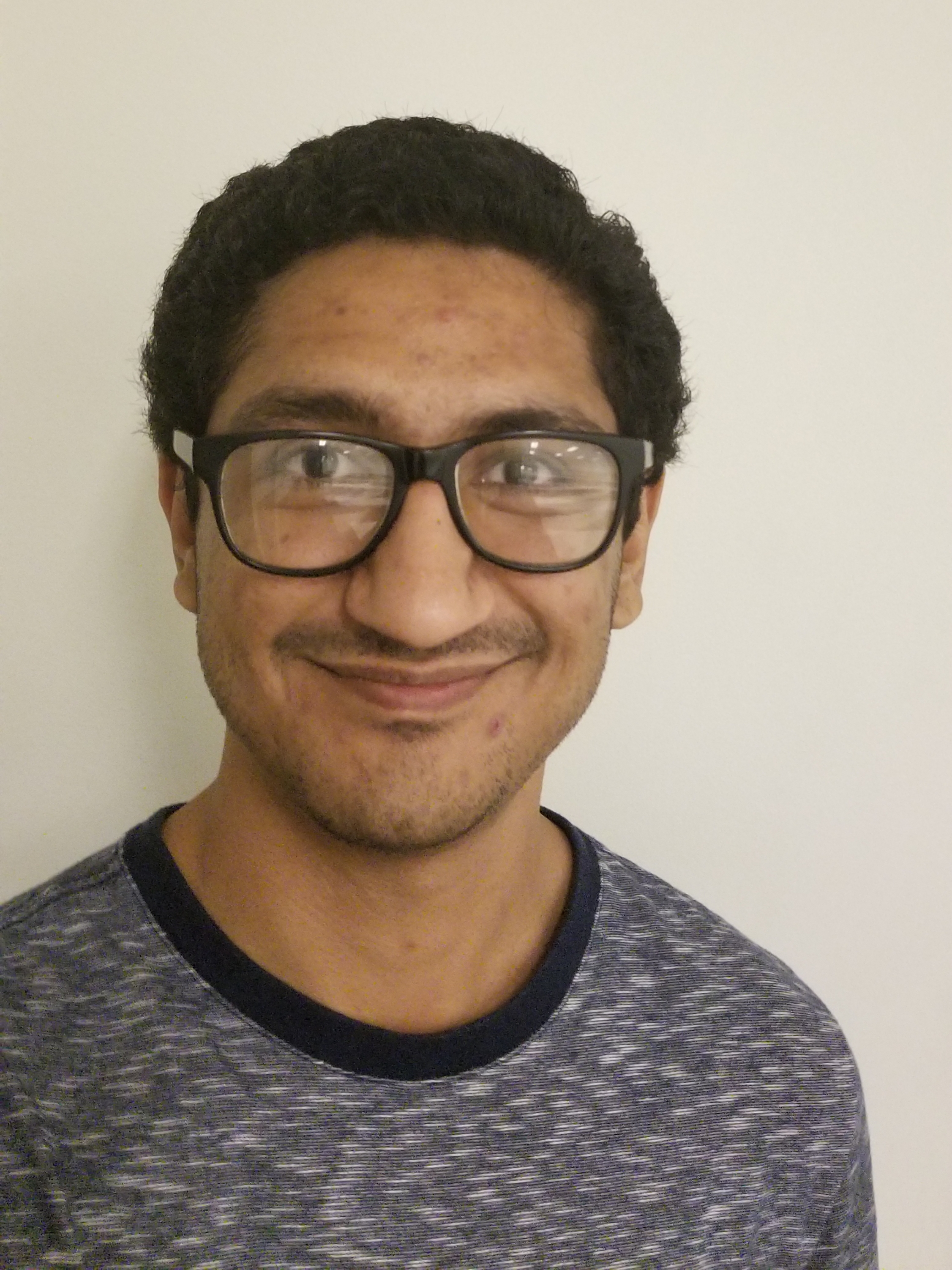 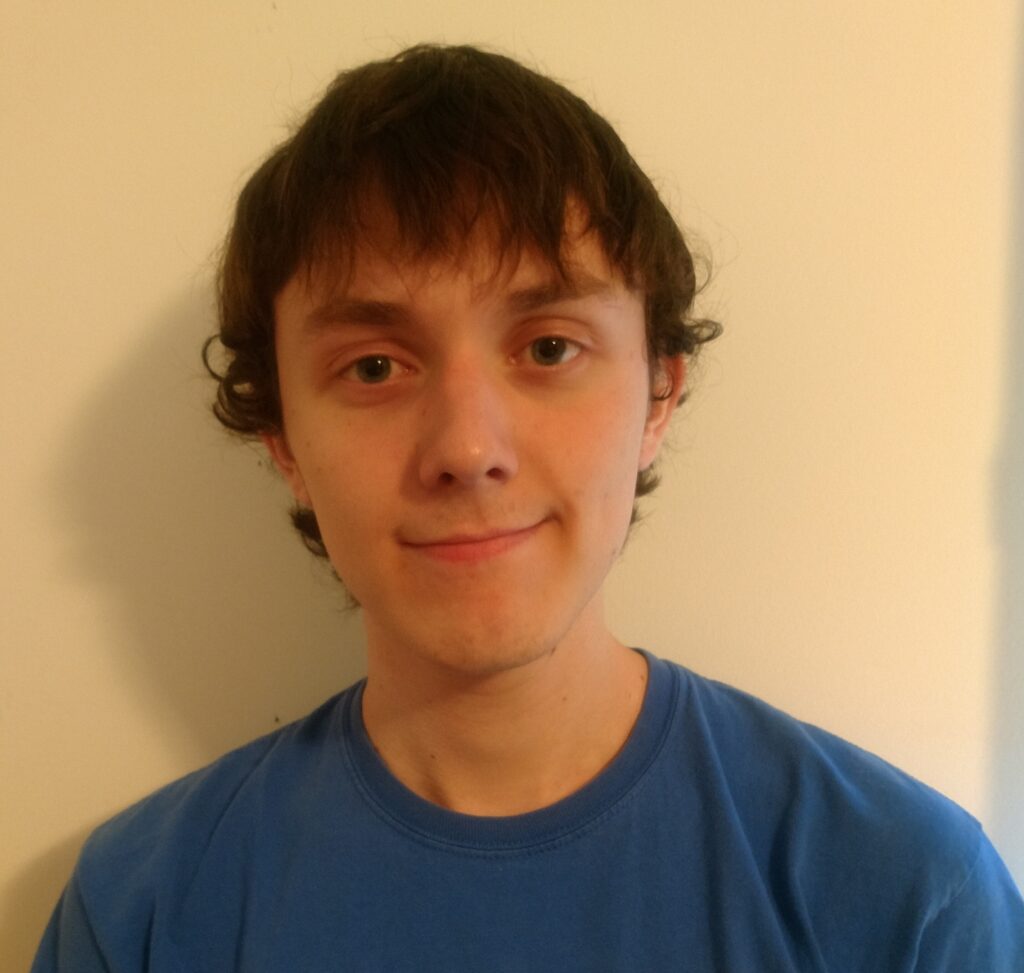 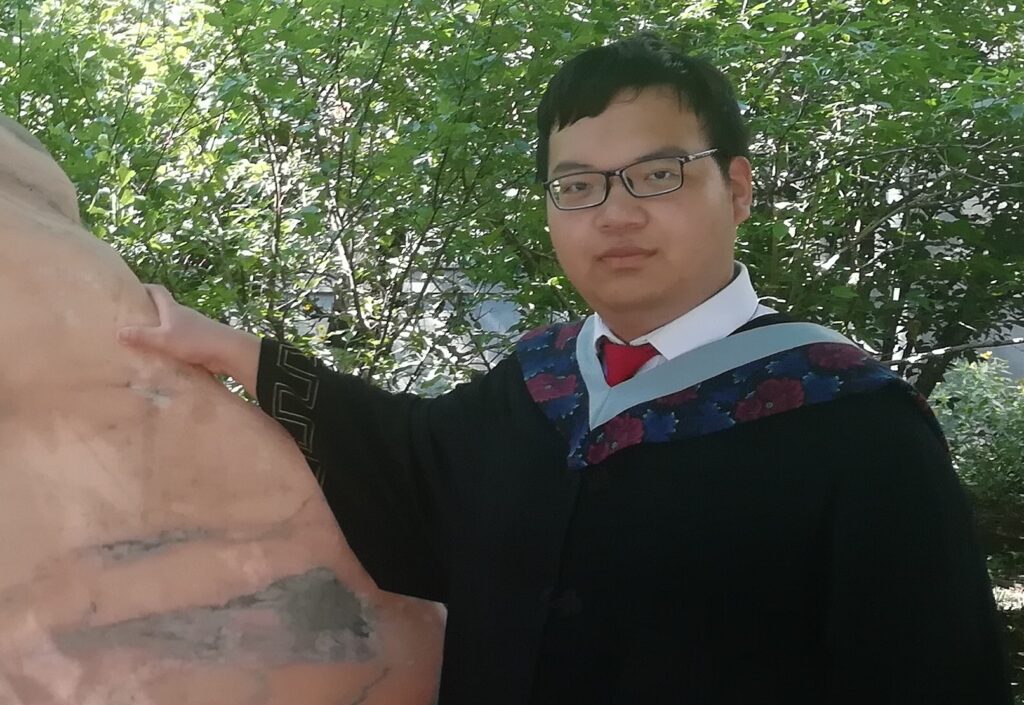 Andrew Wang
Dr. Pranav Dave
Bennett Brinson
Jiyuan Liao
Atoms and Subatomic particles
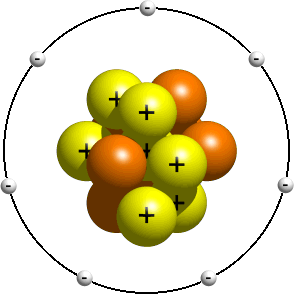 Subatomic particles that you know about: electrons, protons, neutrons

Electrons have negative charge:		-eProtons have positive charge: 		+eNeutrons have no charge:			0

There are many, many more subatomic particles.
Cartoon of anitrogen atom
5
Neutrinos – ssubatomic particles – are “ghost-like”
90% of light goes through
Pane of glass
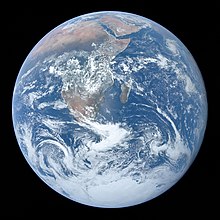 > 99.9999% of neutrinos go through
6
Detecting particles in Ice
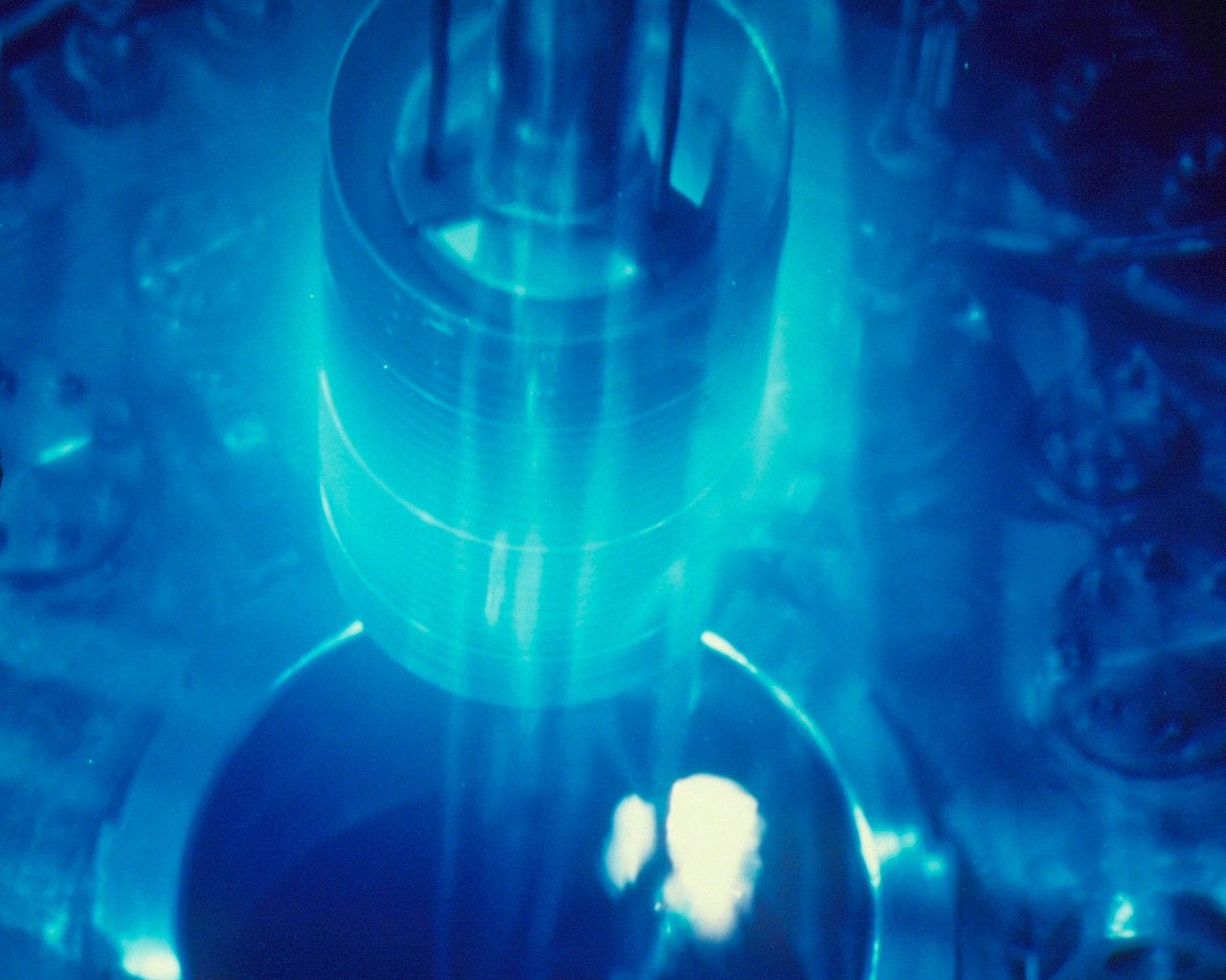 When high-energy charged particles pass through a medium, they emit light
Optical equivalent of sonic boom!
Core of a nuclear reactor
[Speaker Notes: Optional: Cherenkov radiation]
IceCube
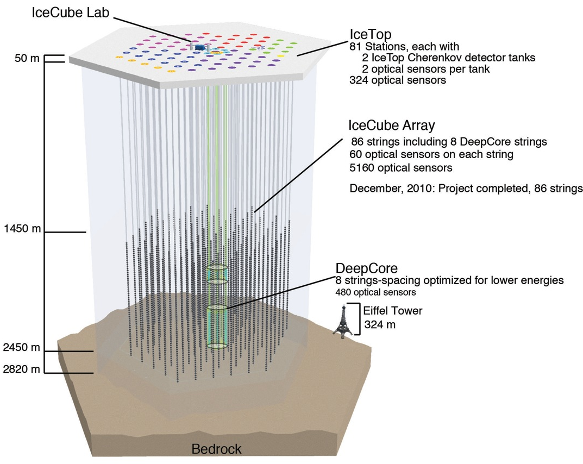 In-Ice “IceCube” to detect high-energy neutrinos
In-Ice “DeepCore” to detect lower energy neutrinos
Surface “IceTop” to detect cosmic rays
[Speaker Notes: Optional: Cherenkov radiation]
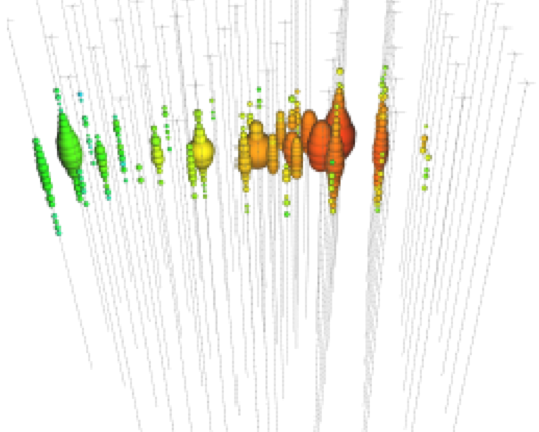 Detecting Neutrinos
An astrophysical neutrino detected by IceCube
OtherParticles
Neutrino
Muon
NucleusExample: Oxygen
[Speaker Notes: Optional: Cherenkov radiation]
Cosmic Rays
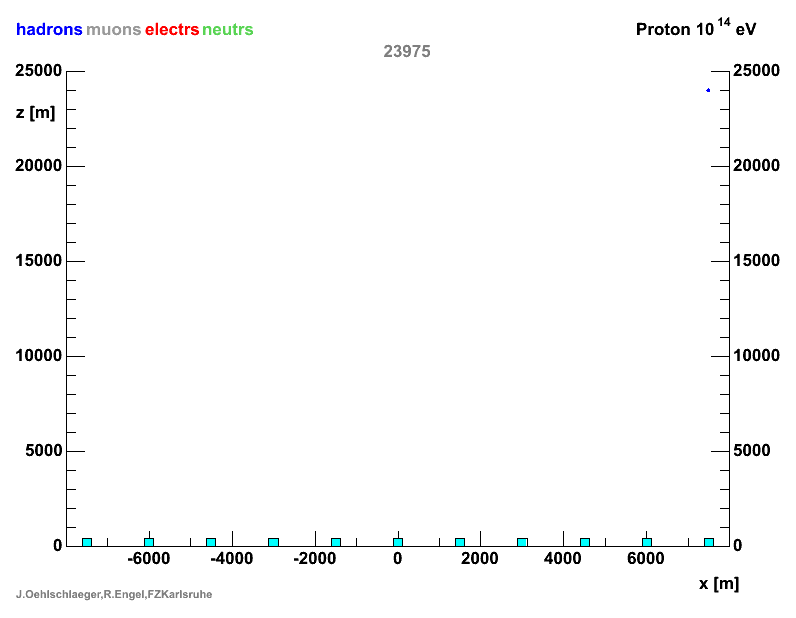 Cosmic rays are protons, helium nuclei, and heavier nuclei bombarding Earth from all directions, all the time

Earth’s atmosphere and Earth’s magnetic field protect us.
A cosmic ray hitting the upper atmosphere
[Speaker Notes: Optional: Cherenkov radiation]
Detecting Cosmic Rays in IceTop
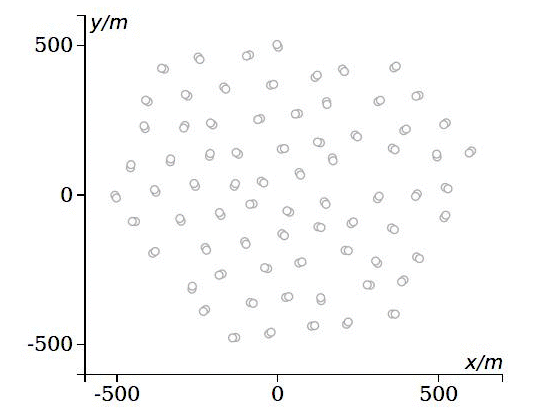 A cosmic ray detected by IceCube (IceTop)
[Speaker Notes: Optional: Cherenkov radiation]
Schedule
9:15 – 9:30 	Introduction
9:30 – 10:15	Particle detector challenge
10:20 - 10:55	Working and living at the South Pole
11:00 - 11:50	IceTop cosmic ray spectrum
11:50 - 12:50	Lunch
12:50 – 2:30	IceTop cosmic ray spectrum